특강
2019
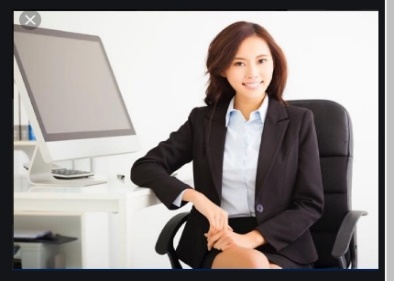 2020겨울방학특강
. 대상:각급학교재학생(일반인제외)
. 등록기간: 2021.12.14(월)-2021.2.5(금)
. 특강할인혜택은 2개월이상등록시에 한함.1개월은 일반등록
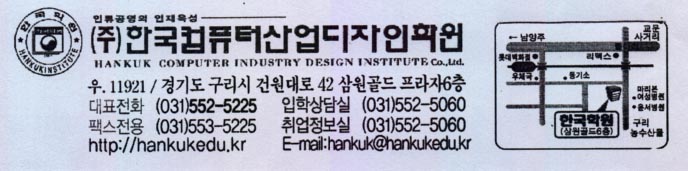